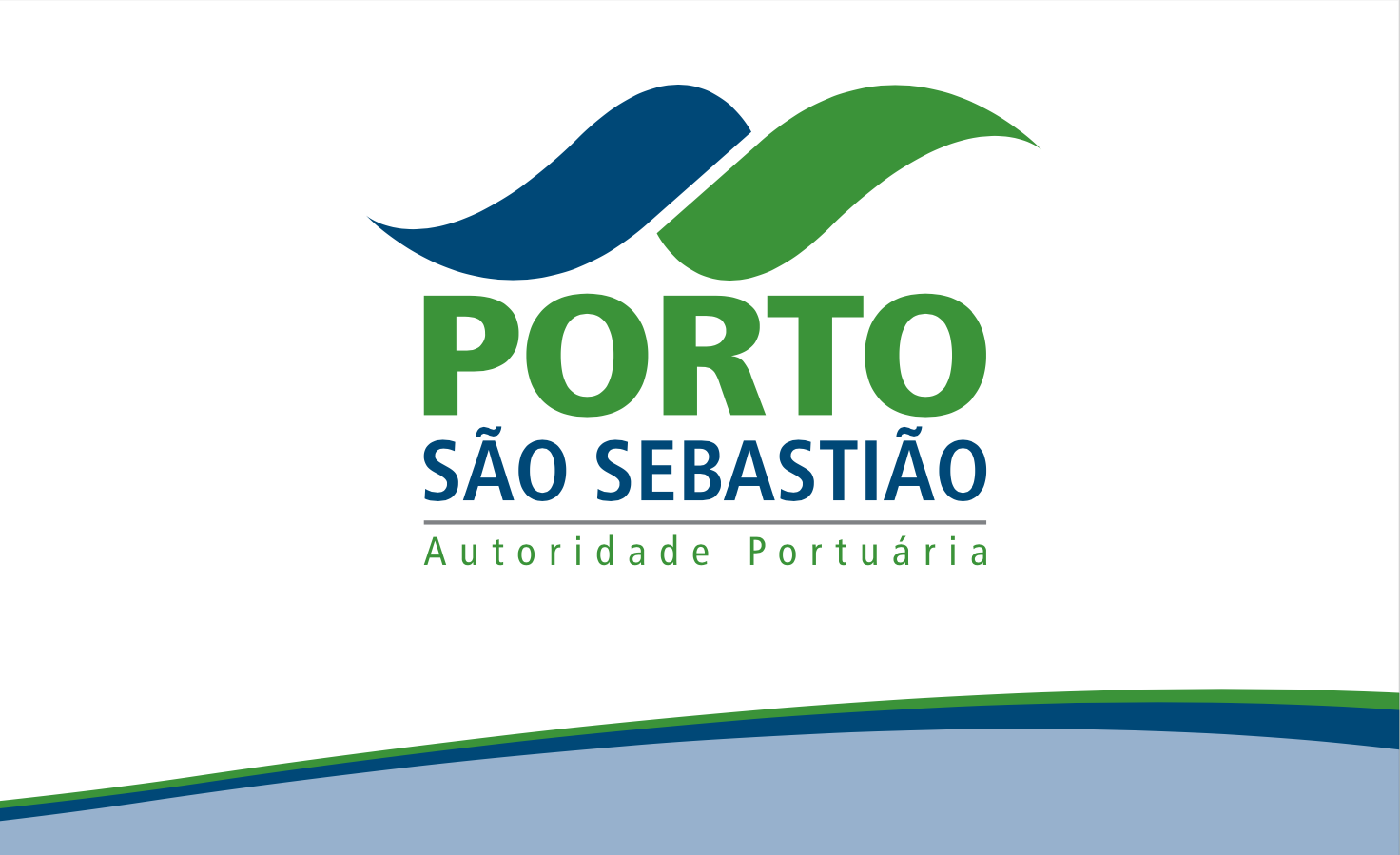 MOVIMENTAÇÃO DE CARGA 
 série histórica
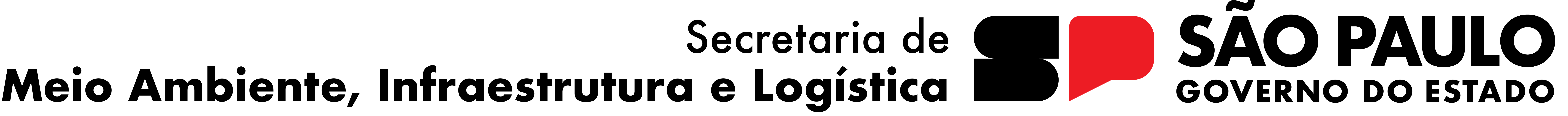 Histórico
Os embarques de animais vivos iniciaram no Porto de São Sebastião na década de 90 porém, em raras ocasiões, não apenas envolvendo gado bovino e sim outros animais para criação e com destino á países do Continente Africano. Em 2002 passaram a ter alguma regularidade e voltaram-se especificamente para o embarque de bovinos para corte, destinados principalmente aos países Árabes. A maior parte da exportação de gado vivo em todo o Brasil (90%) tem como destino países árabes que, por conta da questão cultural, têm especificações para o abate e para o uso dos subprodutos gerados a partir do abate, de acordo com a cultura islâmica. As operações são acompanhadas por auditores fiscais federais agropecuários e agentes de atividades agropecuárias de duas áreas da Secretaria de Defesa Agropecuária do Mapa: o Departamento de Saúde Animal (DSA) e a Coordenação Geral da Vigilância Agropecuária Internacional (Vigiagro). Os cuidados e observação relativos ao bem-estar animal começam bem antes do embarque, ainda nos chamados Estabelecimentos Pré-Embarque (EPEs), também com a supervisão da equipe. Os EPEs são os locais onde os animais permanecem em quarentena para o cumprimento das medidas sanitárias exigidas pelos países importadores. Lá, servidores do Serviço de Fiscalização de Insumos e Saúde Animal (Sisa) acompanham desde a abertura da quarentena e o trato dos animais, até o encerramento, quando eles já cumpriram as exigências e estão prontos para o início da viagem.
REGULAÇÃO
Existe todo um cuidado para redução do estresse no transporte dos animais, não podendo faltar água potável e alimentação durante sua viagem marítima. Os instrumentos utilizados para conduzir os animais para bordo não podem provocar dor, entre outras recomendações, para garantir seu bem-estar. A instrução normativa 46 do Ministério da Agricultura Pecuária e Abastecimento regulamenta todo o processo. Por se tratar de AGRONEGÓCIO,  arrecadador de milhões em dólares, gerador de impostos, divisas e empregos para o Brasil,são exportações fundamentais para a manutenção do equilíbrio financeiro de uma grande camada de nossa população.
Exportações de animais vivos da espécie bovina – série histórica
Representação gráfica – embarque animais vivos – série histórica
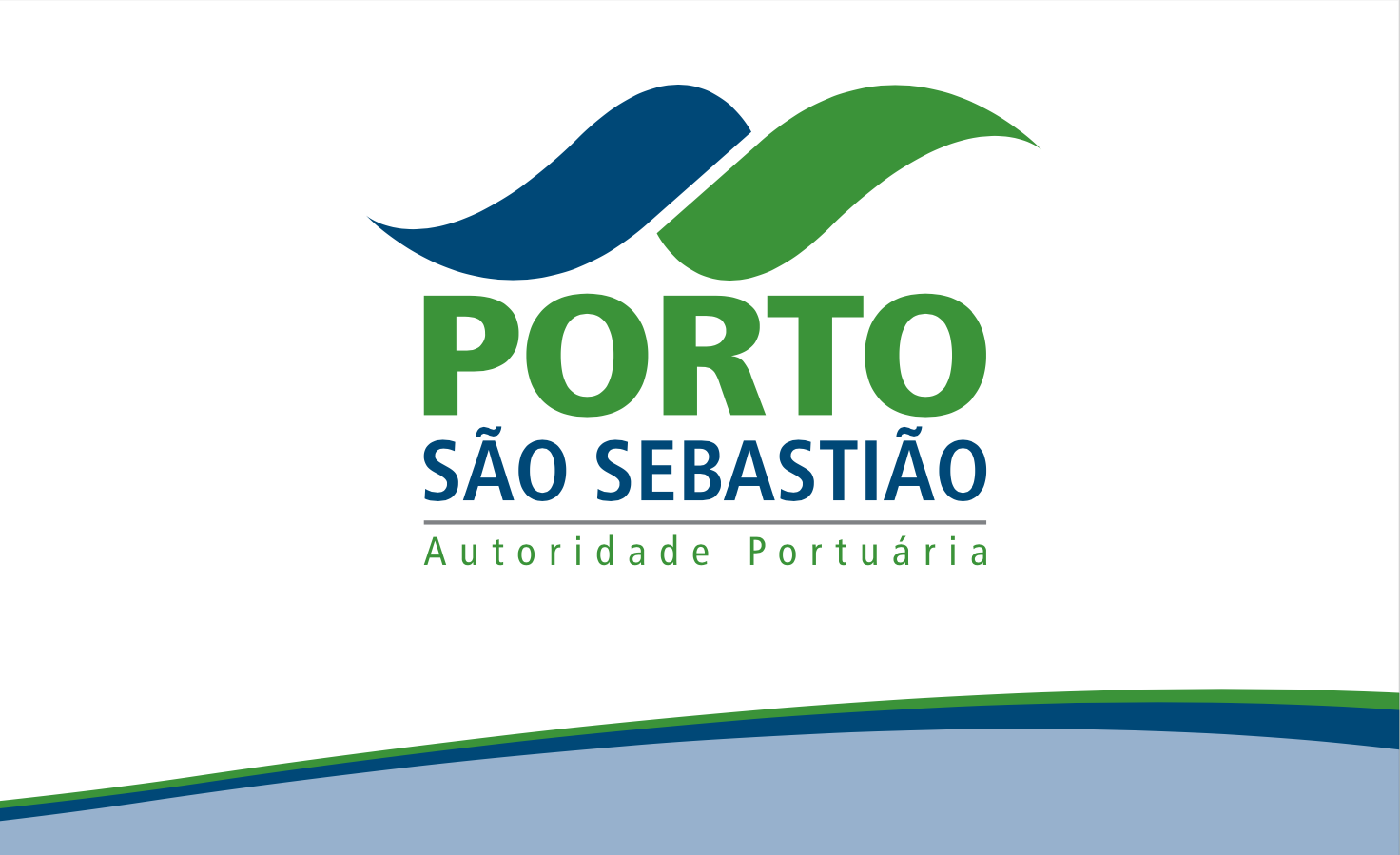 Obrigado!
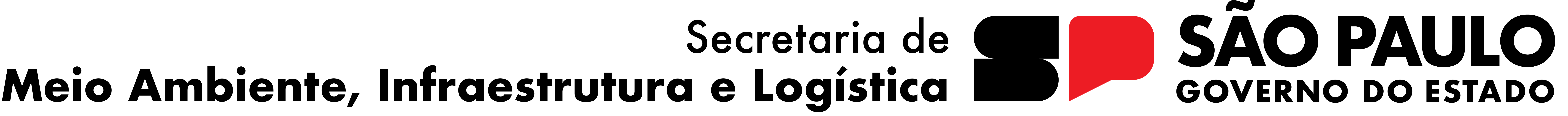